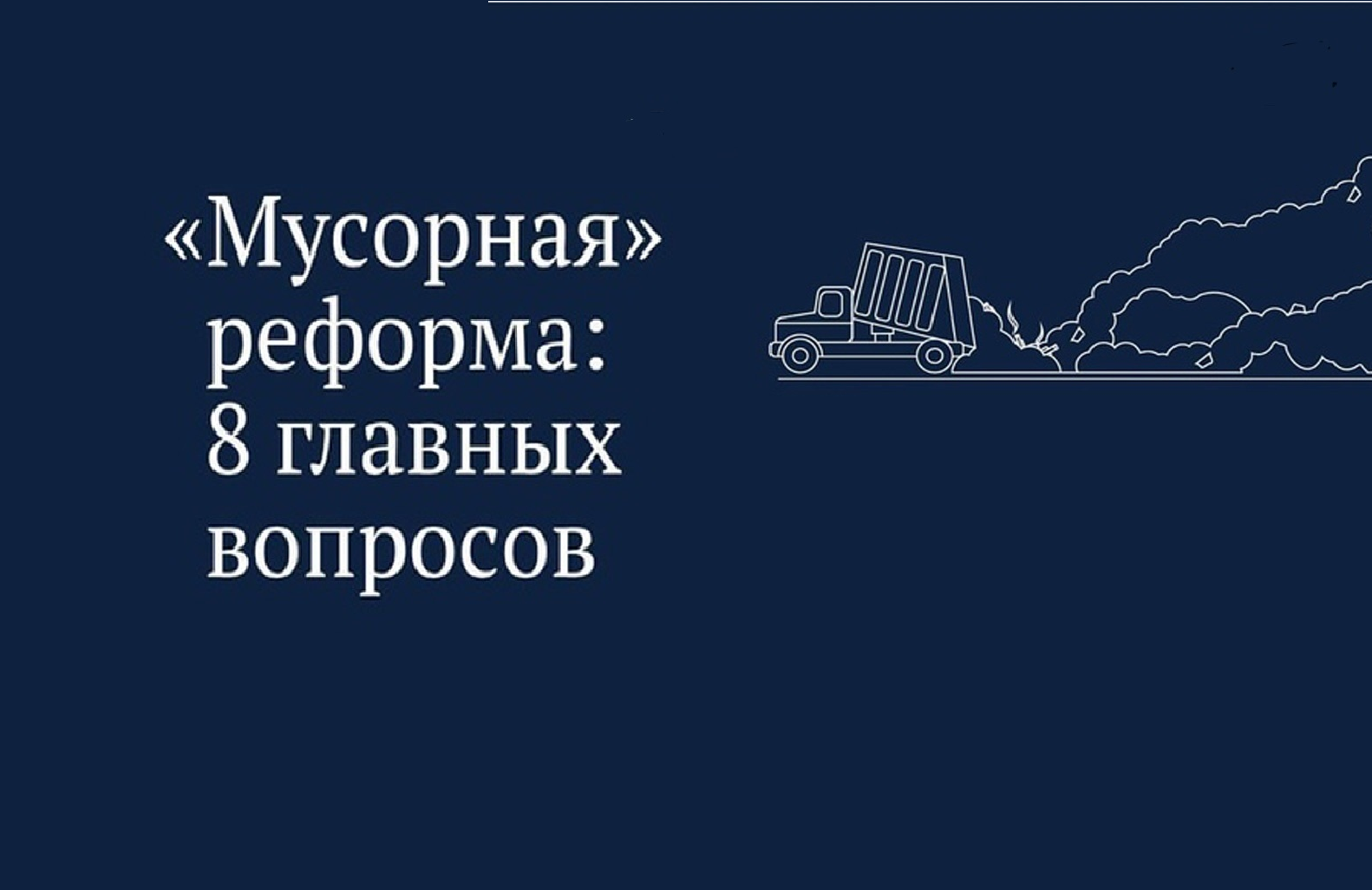 ПЕРЕХОД  НА НОВУЮ СИСТЕМУ  ОБРАЩЕНИЯ 
С ТВЕРДЫМИ КОММУНАЛЬНЫМИ ОТХОДАМИ
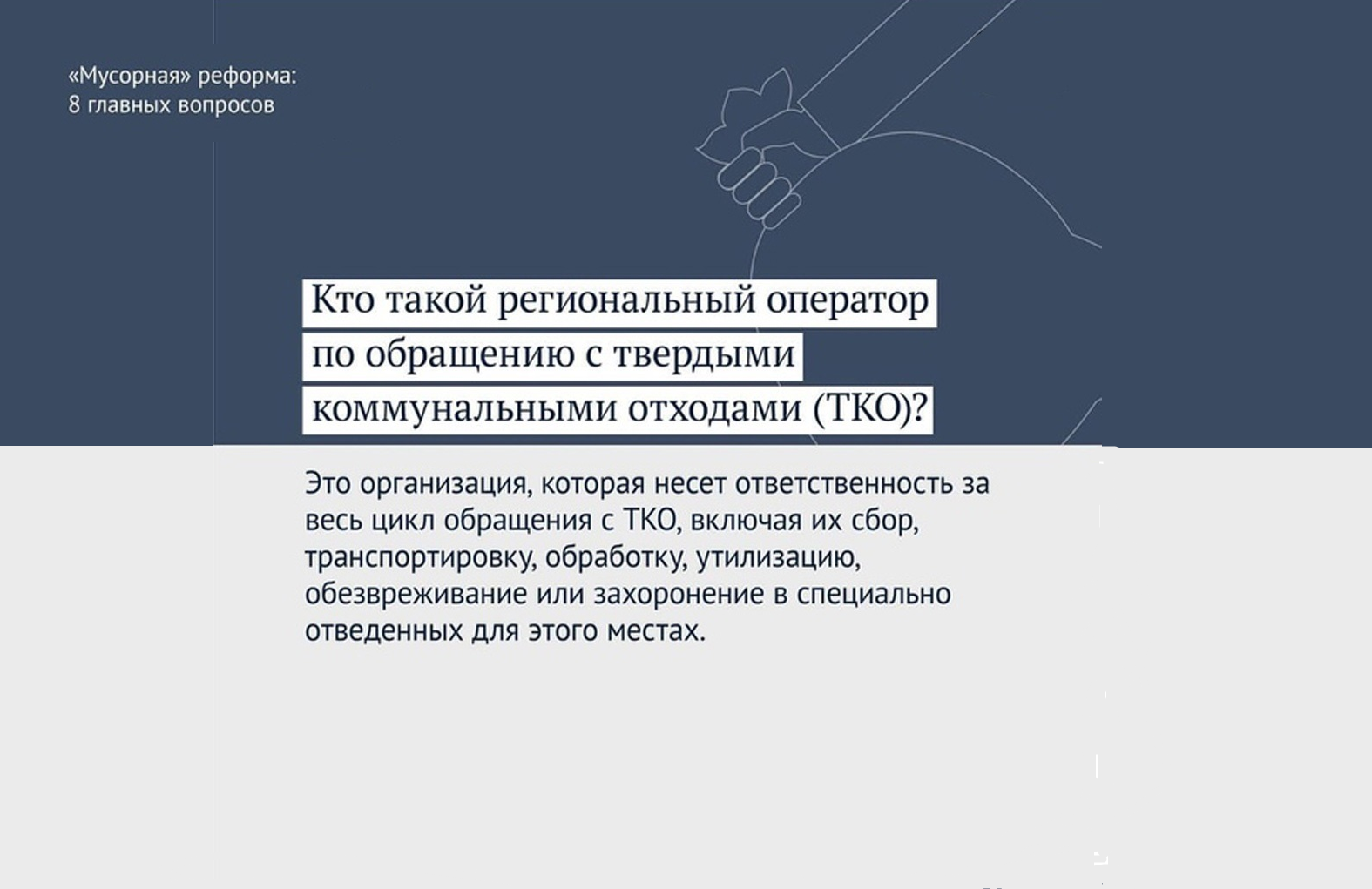 ПЕРЕХОД  НА НОВУЮ СИСТЕМУ  ОБРАЩЕНИЯ 
С ТВЕРДЫМИ КОММУНАЛЬНЫМИ ОТХОДАМИ
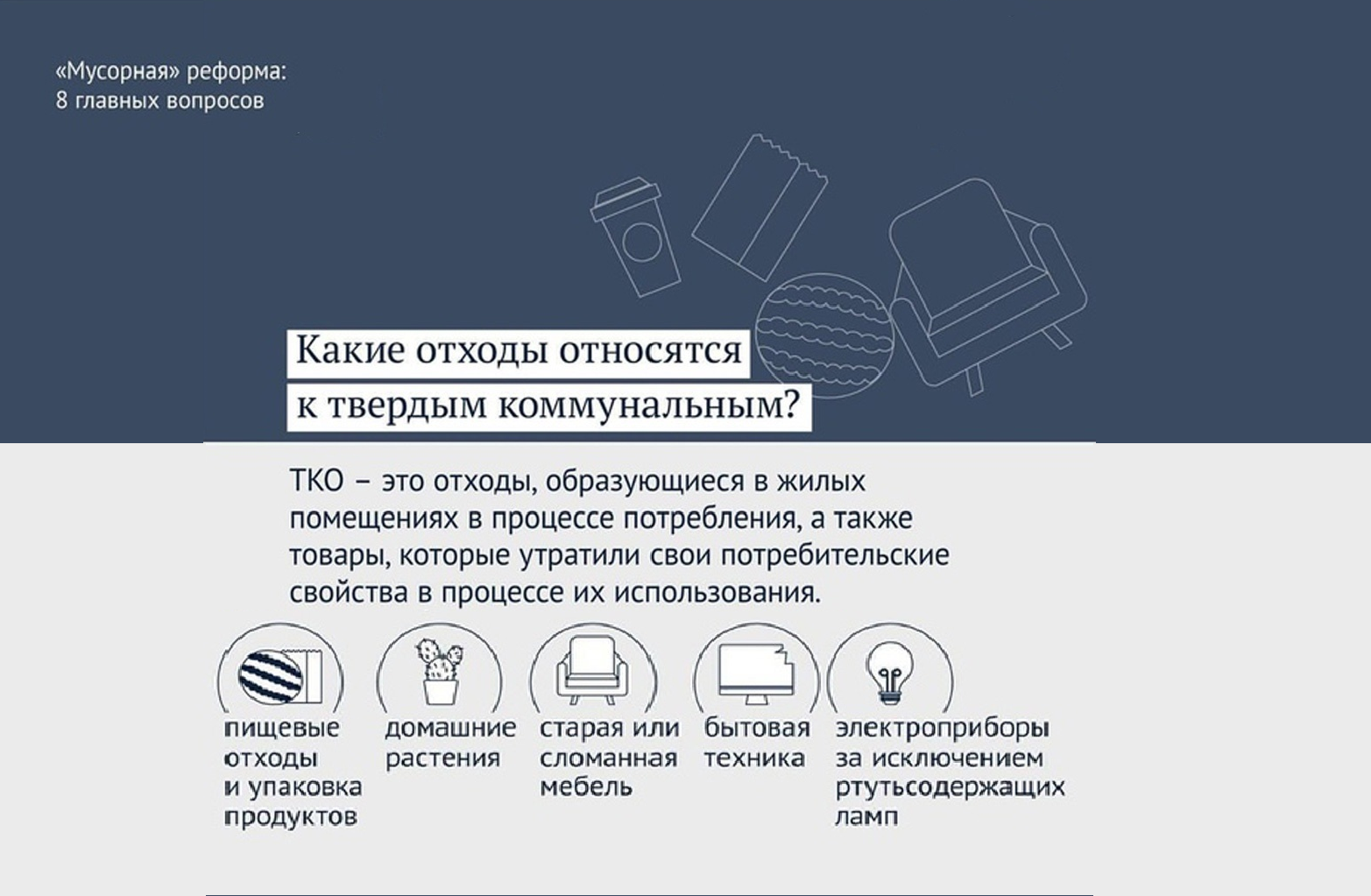 ПЕРЕХОД  НА НОВУЮ СИСТЕМУ  ОБРАЩЕНИЯ 
С ТВЕРДЫМИ КОММУНАЛЬНЫМИ ОТХОДАМИ
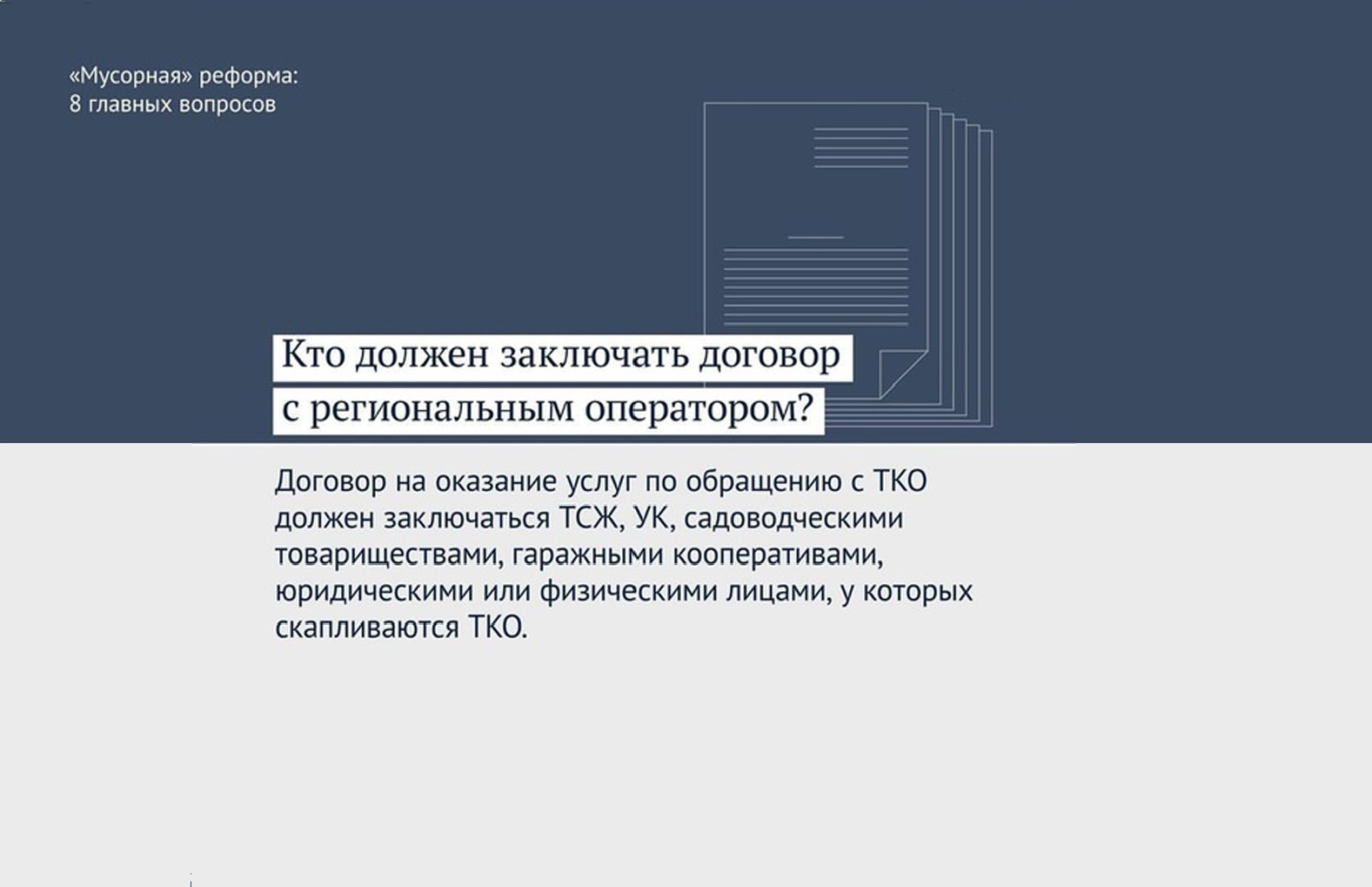 ПЕРЕХОД  НА НОВУЮ СИСТЕМУ  ОБРАЩЕНИЯ 
С ТВЕРДЫМИ КОММУНАЛЬНЫМИ ОТХОДАМИ
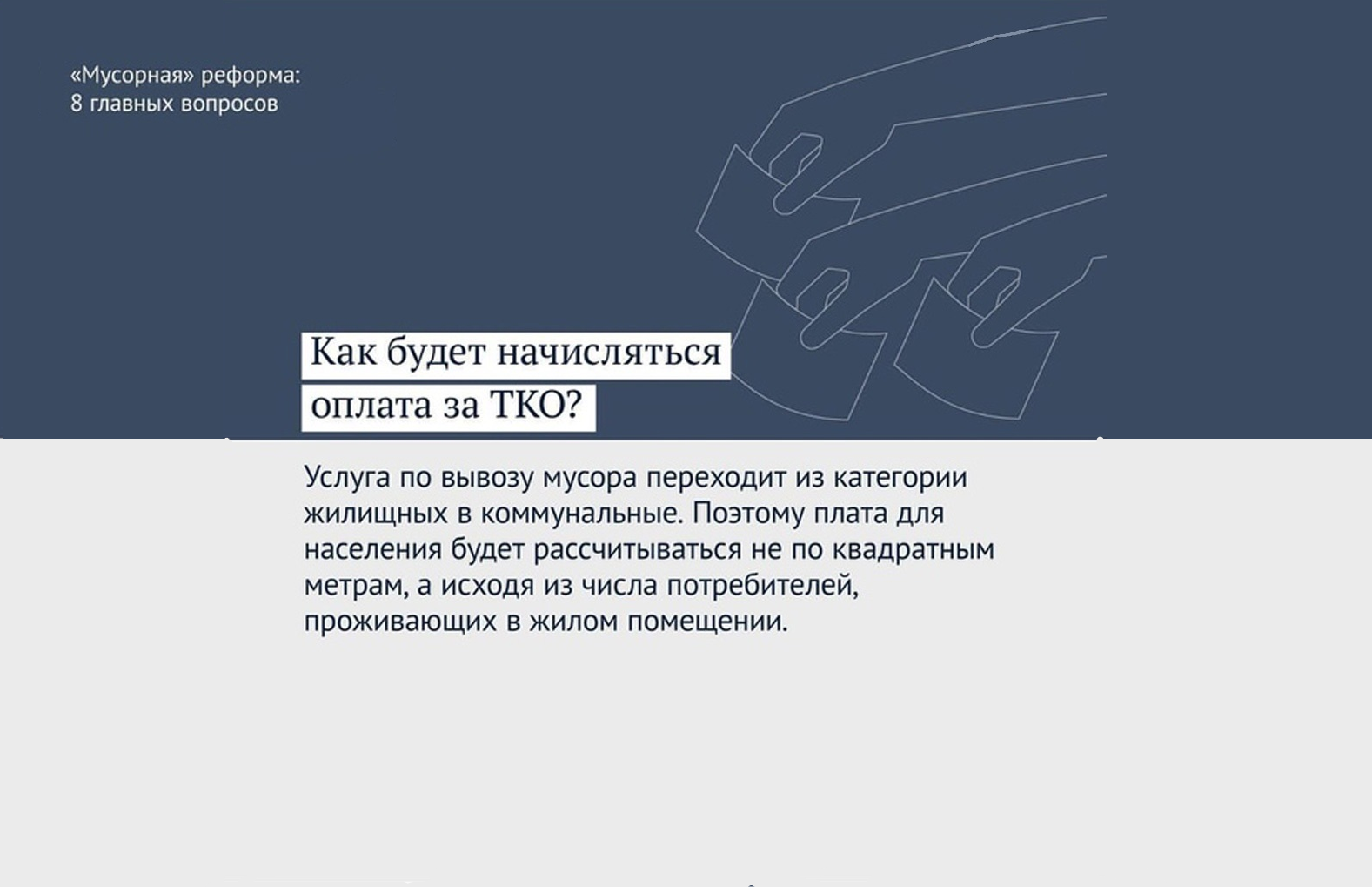 5
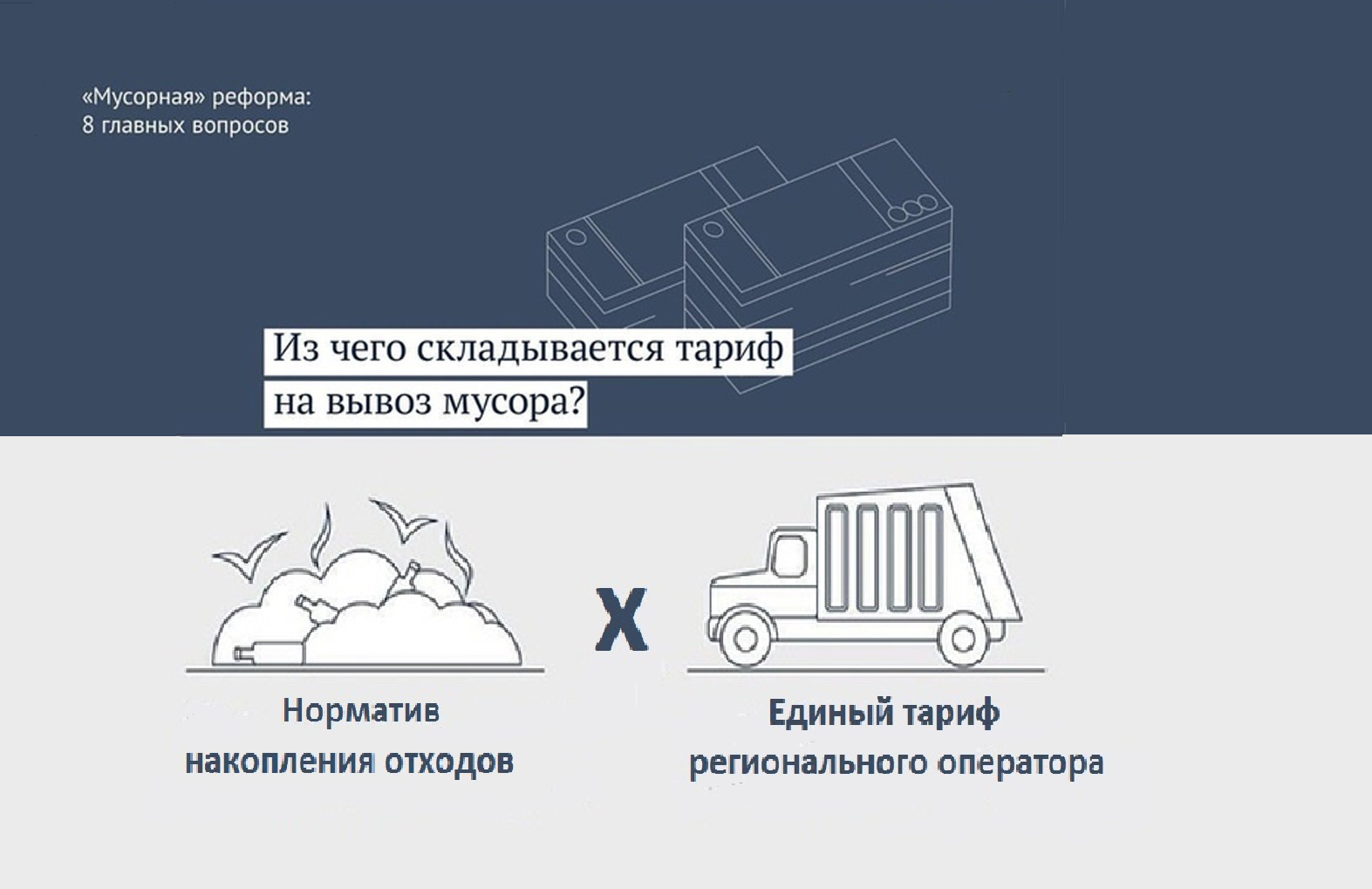 ПЕРЕХОД  НА НОВУЮ СИСТЕМУ  ОБРАЩЕНИЯ 
С ТВЕРДЫМИ КОММУНАЛЬНЫМИ ОТХОДАМИ
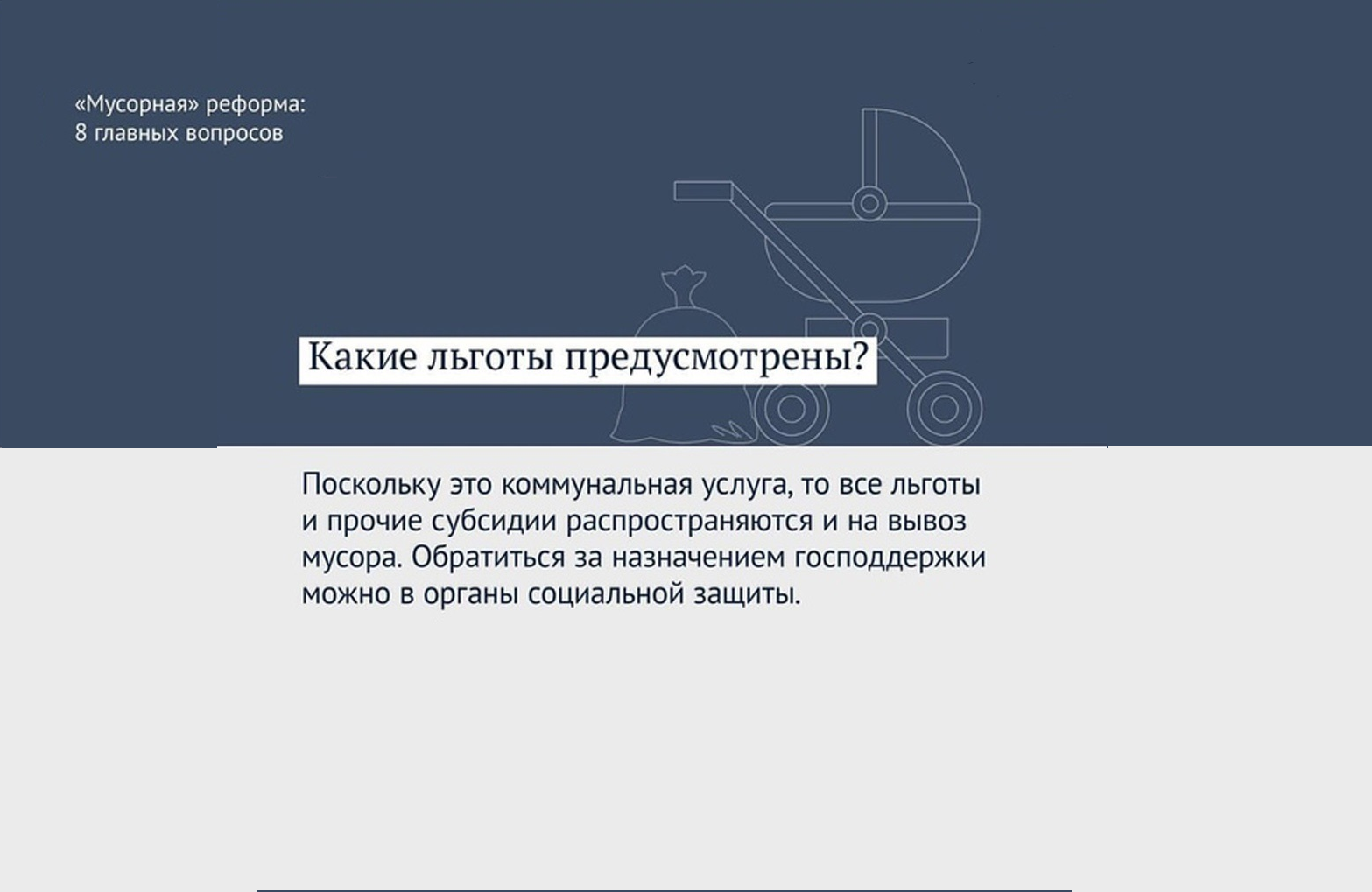 ПЕРЕХОД  НА НОВУЮ СИСТЕМУ  ОБРАЩЕНИЯ 
С ТВЕРДЫМИ КОММУНАЛЬНЫМИ ОТХОДАМИ
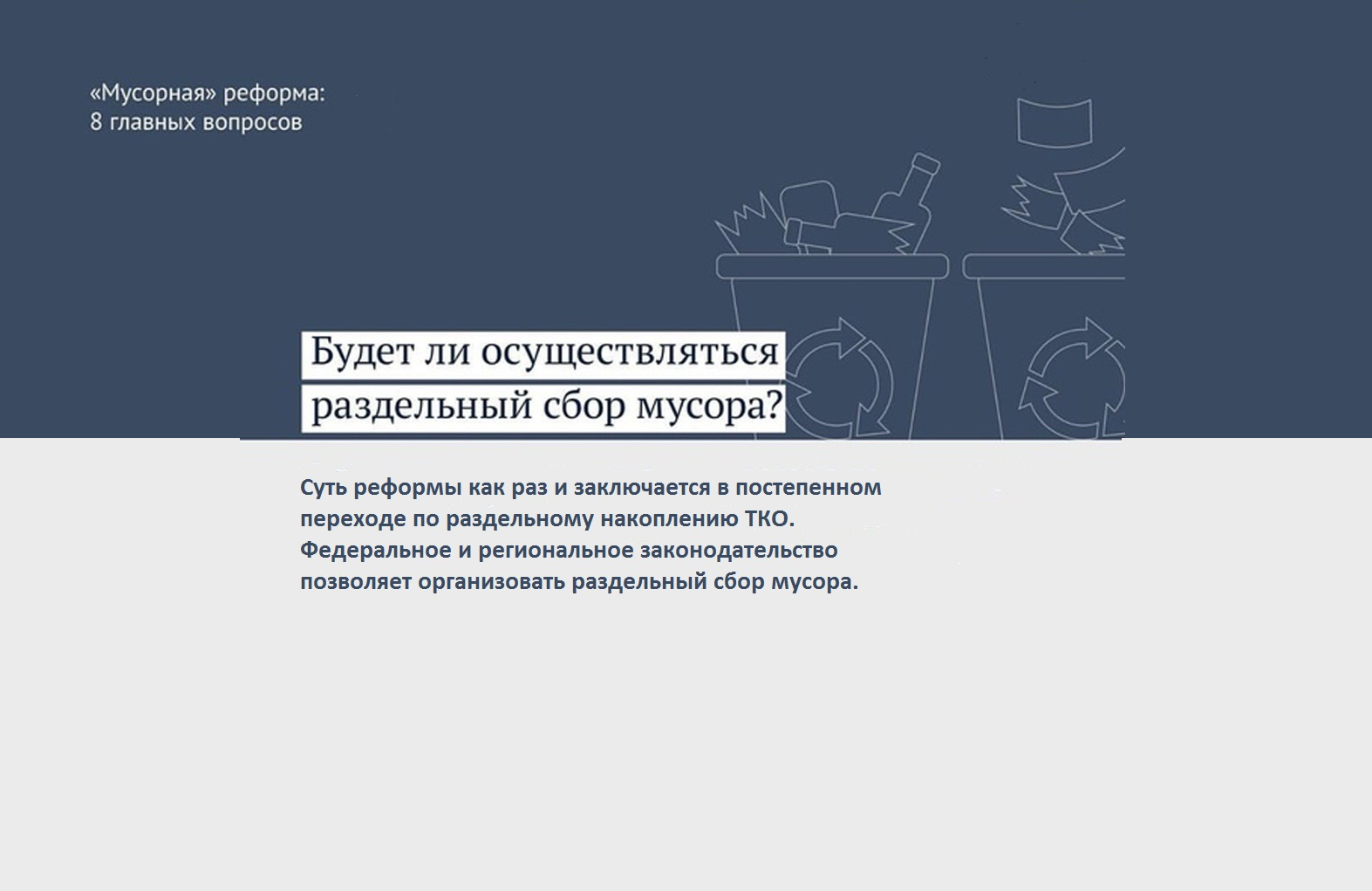 ПЕРЕХОД  НА НОВУЮ СИСТЕМУ  ОБРАЩЕНИЯ 
С ТВЕРДЫМИ КОММУНАЛЬНЫМИ ОТХОДАМИ
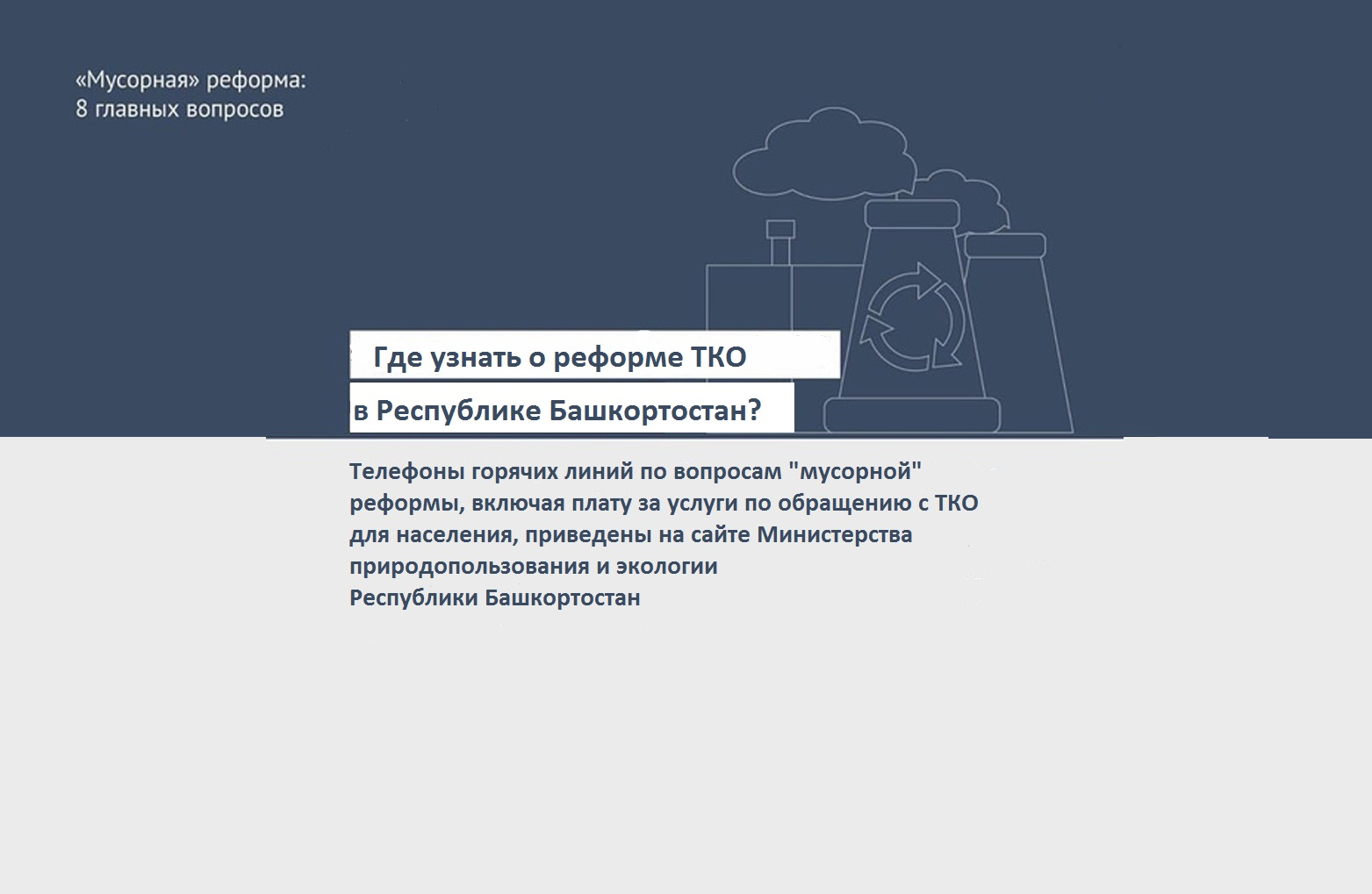 ПЕРЕХОД  НА НОВУЮ СИСТЕМУ  ОБРАЩЕНИЯ 
С ТВЕРДЫМИ КОММУНАЛЬНЫМИ ОТХОДАМИ
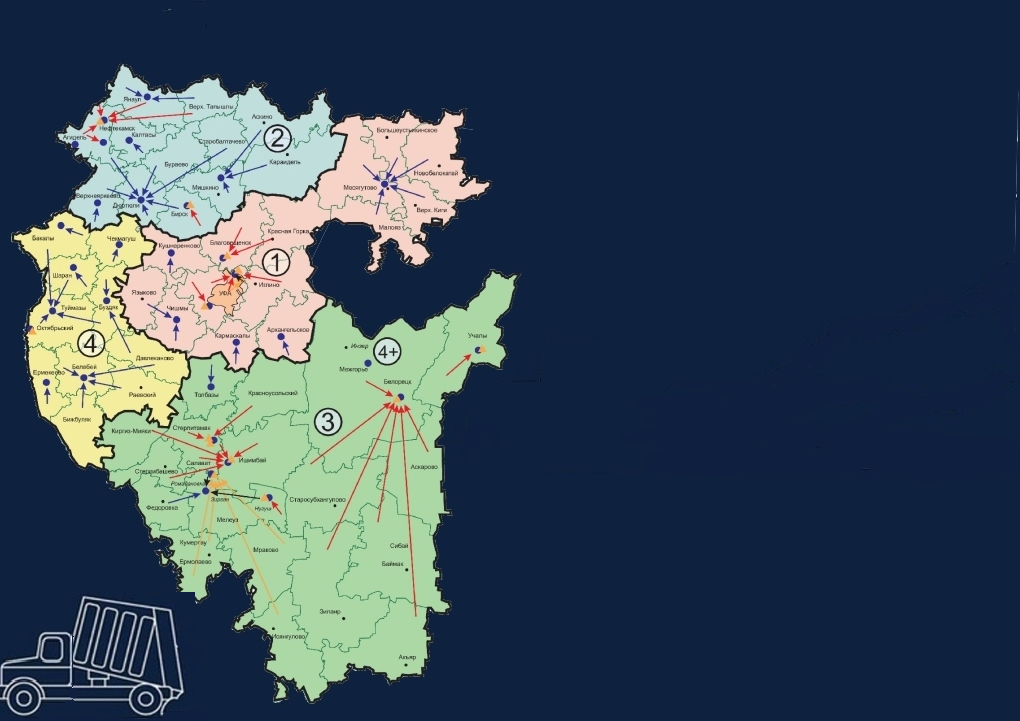 РЕГИОНАЛЬНЫЕ ОПЕРАТОРЫ:

по зоне деятельности № 1  МУП «Спецавтохозяйство по уборке города»

по зоне деятельности № 2  ООО «Дюртюлимелиоводстрой»
по зоне деятельности № 3  ООО РО «Эко-сити»

по зоне деятельности № 4  ООО «Экология Т»

по зоне деятельности № 4+ ООО «Дюртюлимелиоводстрой»
10
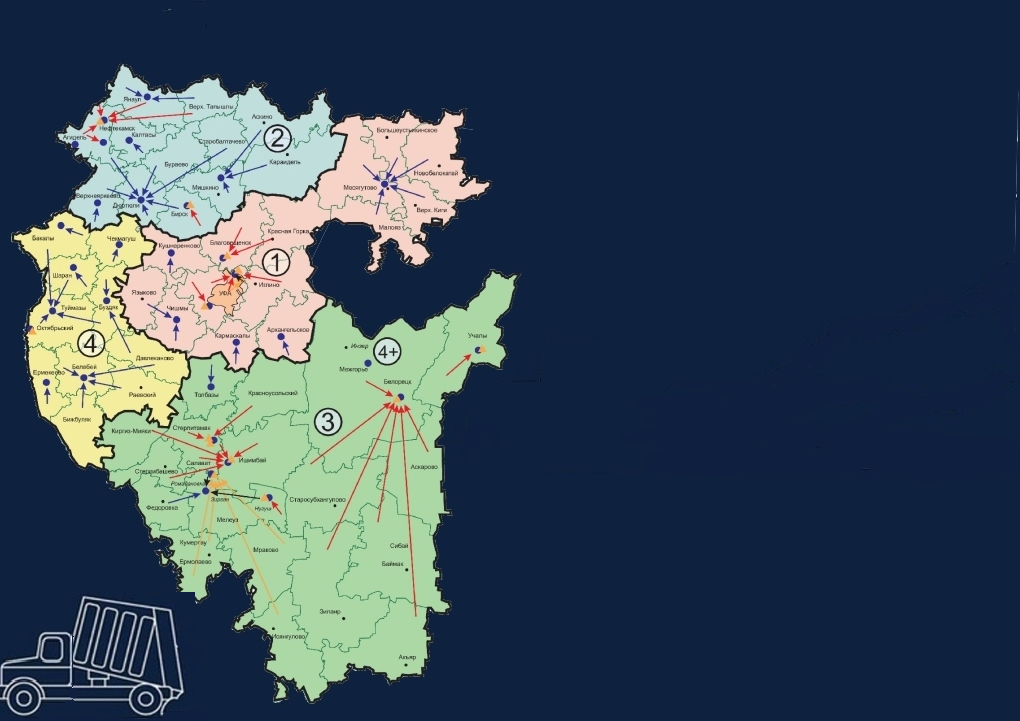 ИНФРАСТРУКТУРА В СФЕРЕ ОБРАЩЕНИЯ С ТКО
функционируют: 
35 полигонов, включенных в государственный реестр объектов размещения отходов;
14 мусоросортировочных комплексов  
5  установки по обезвреживанию ртутьсодержащих отходов;
2 предприятия по обработке макулатуры 
2 предприятия по переработке автомобильных покрышек..
10072 площадки накопления ТКО,  
на которых установлено 21278 контейнеров
В сфере обращения с отходами работает  156 частных предприятий и 
30 муниципальных унитарных предприятий
11
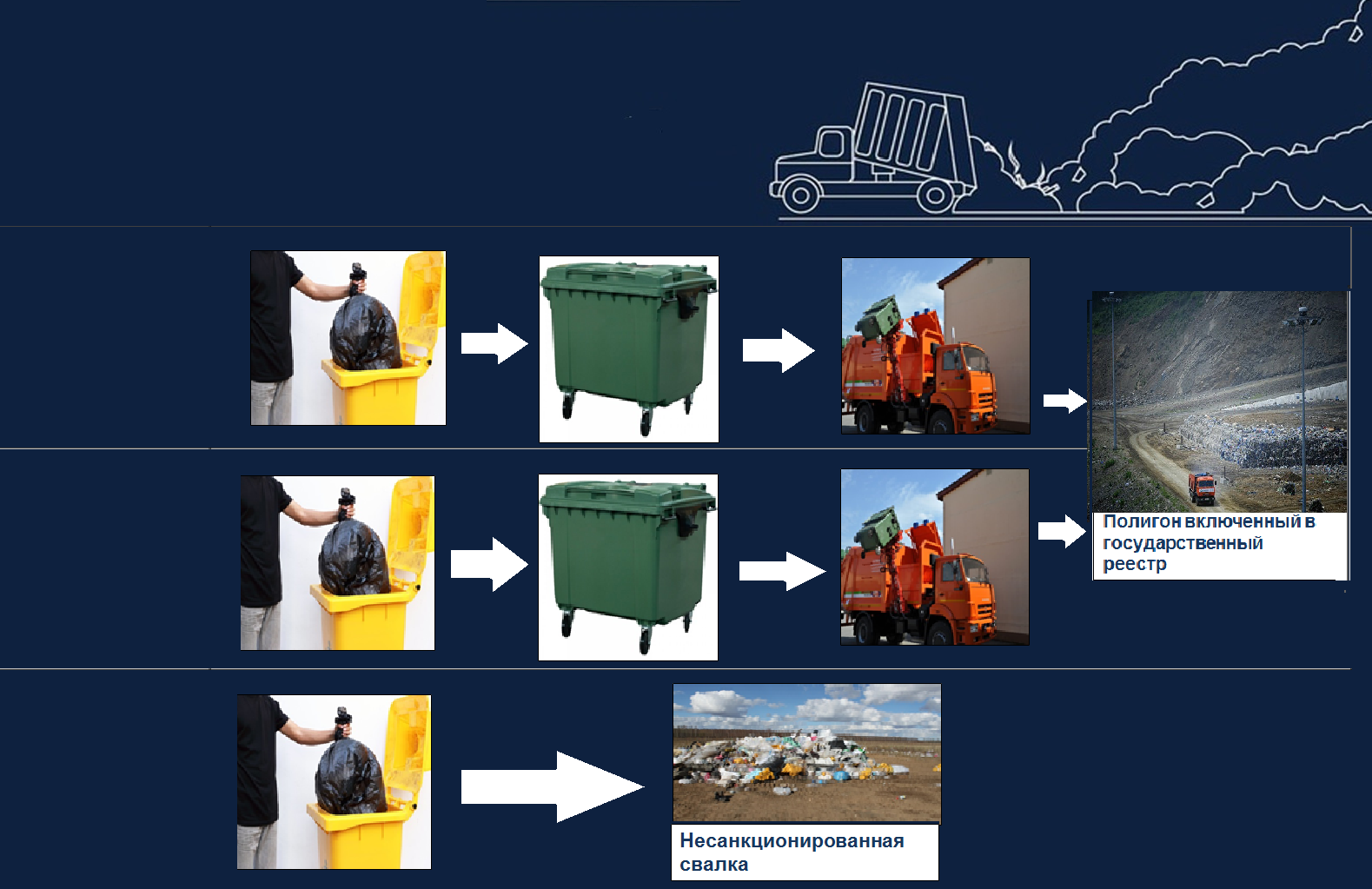 СХЕМА СБОРА И ВЫВОЗА ТКО 
ДО 1 ЯНВАРЯ 2019 ГОДА 
(как было)
ГОРОД
РАЙЦЕНТР
СЕЛО
12
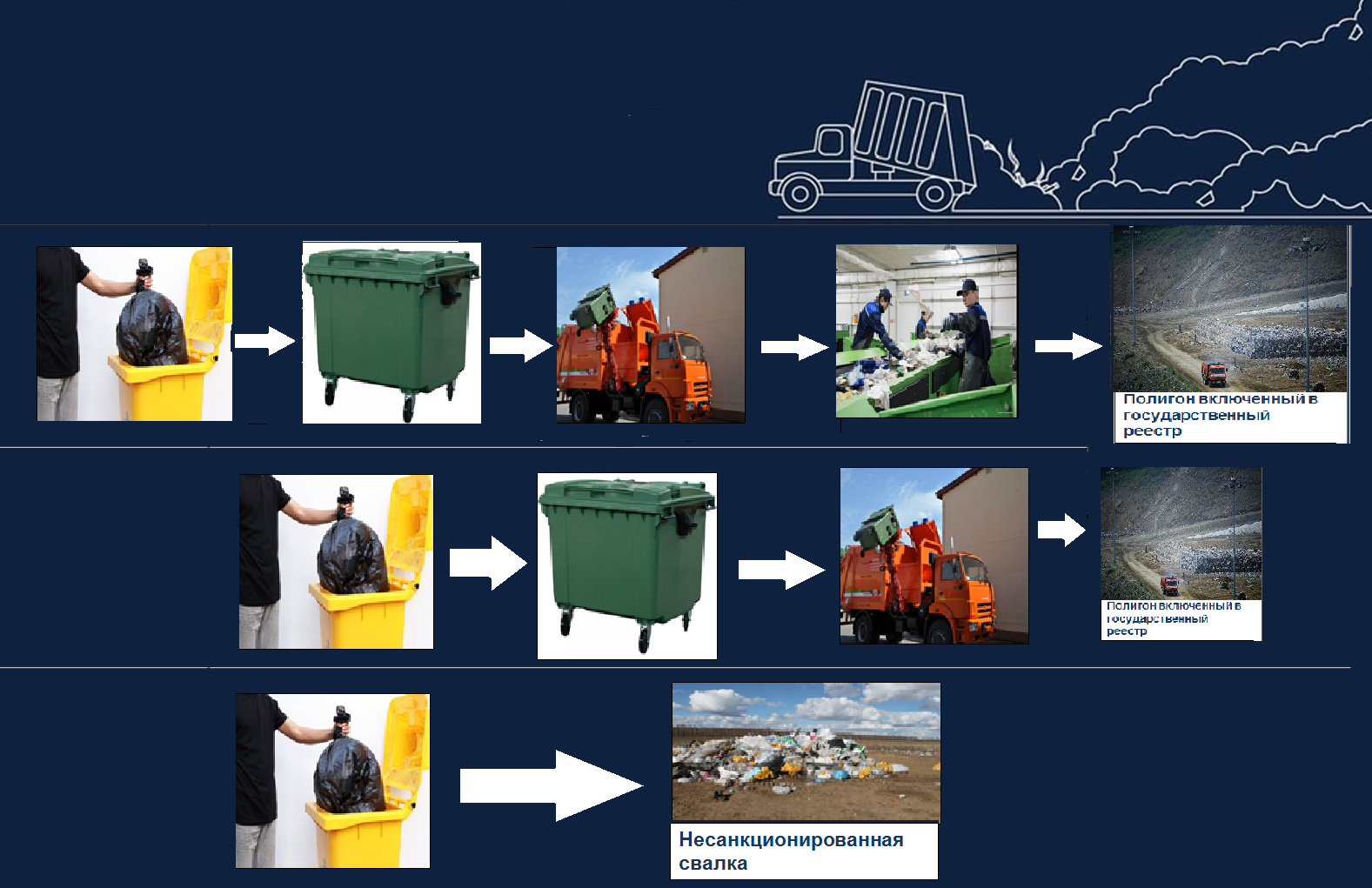 ДЕЙСТВУЮЩАЯ СХЕМА 
СБОРА И ВЫВОЗА ТКО 
(новая система с 01 января 2019 года)
13